SERC School: SM & Higgs Theory
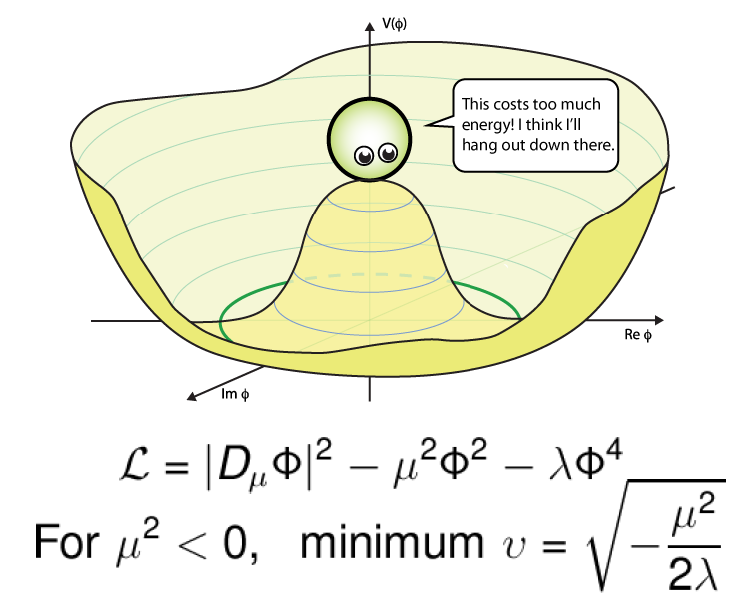 18-Dec-13
Sridhara Dasu (Wisconsin)
1
SERC School: SM & Higgs Theory
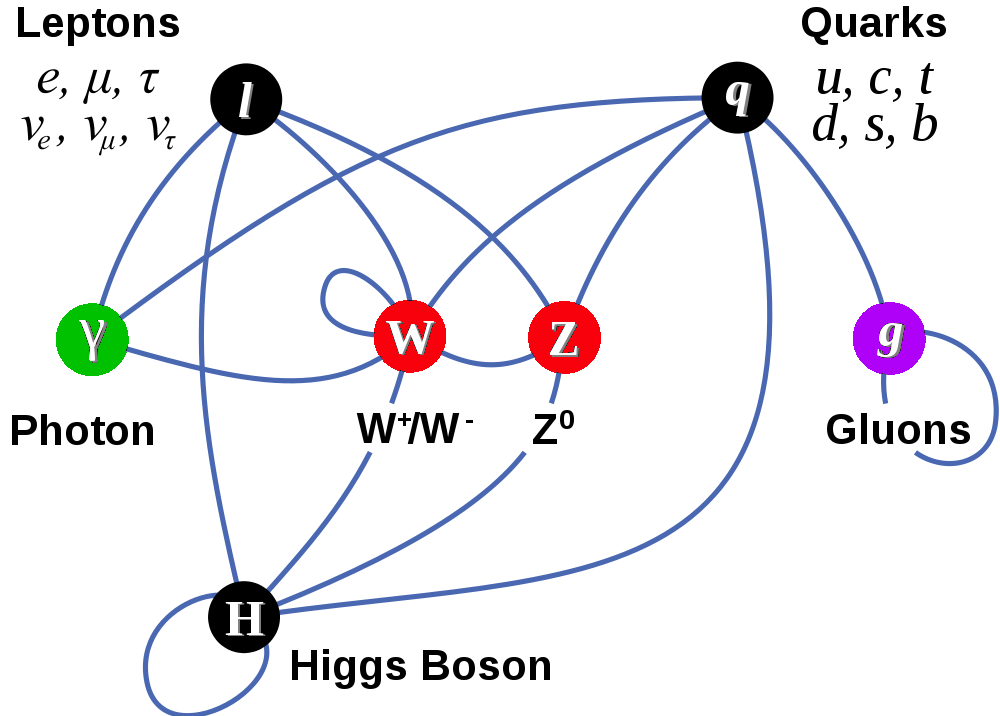 Matter Particles (fermions)
Interactions by exchange of vector bosons
Scalar boson – remnant of mass giver
18-Dec-13
Sridhara Dasu (Wisconsin)
2
Relativistic Collisions
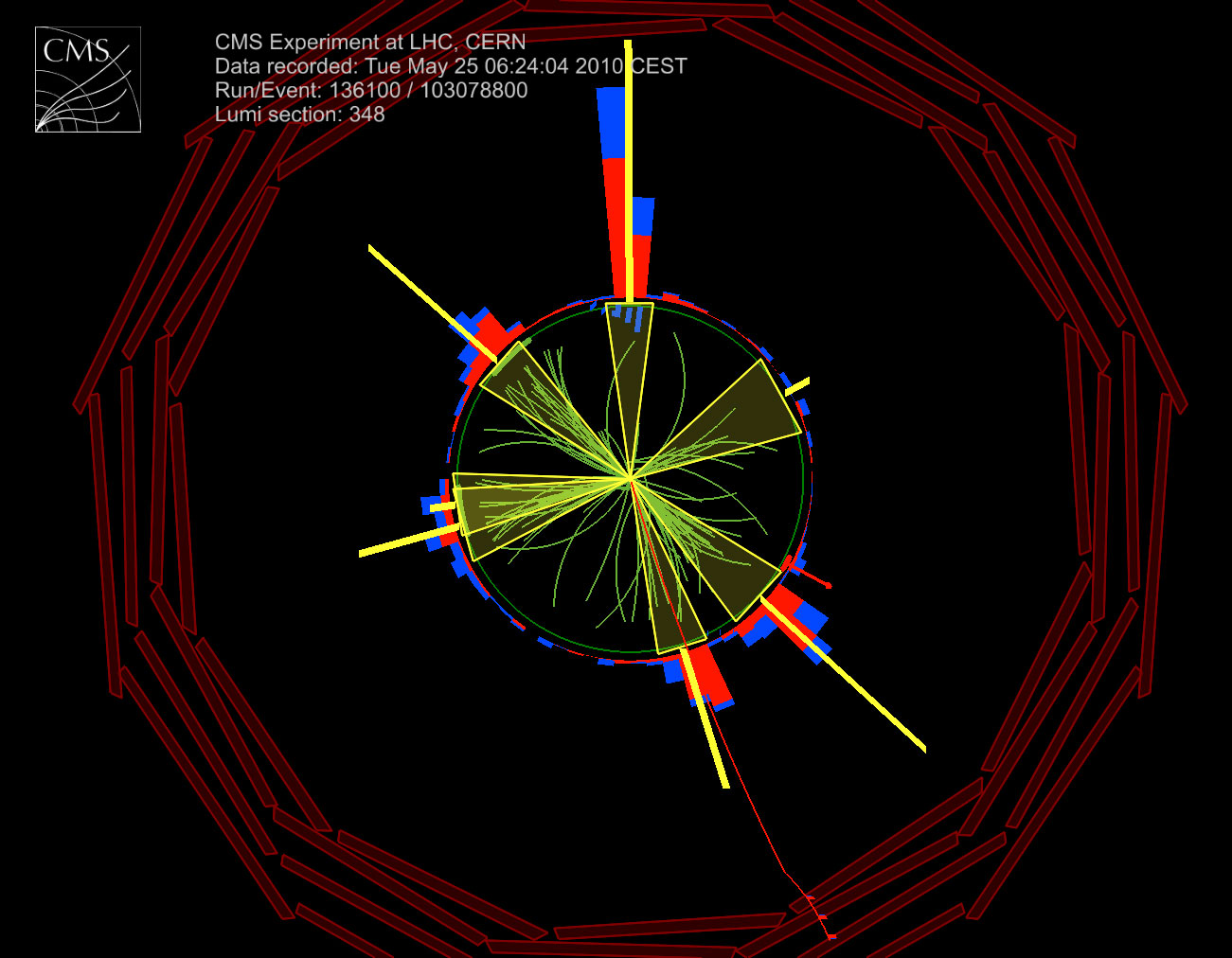 Particle collisions at very high energies produce many particles, some much more massive than initial particles
Many elementary and composite particles discovered & studied in great detail over the past 50 years
But, the Higgs is Special!

Let’s understand why?
18-Dec-13
Sridhara Dasu (Wisconsin)
3
Relativistic Kinematics
Einstein’s famous equation:	E = M
	The collision energy can manifest as mass!
For particles in motion:			E2 – Px2 – Py2 – Pz2  = M2
	Energy-Momentum is conserved in collisions
Speed of light, c = 1
	We use a common unit for mass, energy and momentum GeV
18-Dec-13
Sridhara Dasu (Wisconsin)
4
Relativistic Quantum World
Quantum Fields permeate all space-time
EM field vibrations  photons (light quanta)
Given sufficient energy matter fields create quanta (particles), that can be long lived or ephemeral
Matter-anti-matter pairs manifest out of vacuum
Particles interact with each other exchanging quanta
Photons, Gluons, W and Z, (graviton)
Works beautifully for massless quanta – QED, QCD
W & Z quanta are massive – decay promptly
Mass terms in lagrangian break gauge invariance
18-Dec-13
Sridhara Dasu (Wisconsin)
5
Quantum Field Theory
Describes Elementary Particle Dynamics
All the fifty years of conscious brooding have brought me no closer to the answer to the question, “What are light quanta?”  Of course today every rascal thinks he knows the answer, but he is deluding himself.

– Albert Einstein (1951)
Like silicon chips of more recent years, the Feynman diagram was bringing computation [of quantum field theory amplitudes] 
to the masses.

– Julian Schwinger
18-Dec-13
Sridhara Dasu (Wisconsin)
6
Scalar, Charged Scalar,Spinor & Vector Fields
Quantization of the field coordinates
Promote fields and conjugates to operators
Impose commutation (anti-commutation for Dirac) fields
Normal mode expansion of the fields – non-interacting
Ladder operators
Plane wave solutions with definite momenta
18-Dec-13
Sridhara Dasu (Wisconsin)
7
Interactions
Construct out of covariant quantities
Interactions must respect experimental observations
18-Dec-13
Sridhara Dasu (Wisconsin)
8
Gauge Transformation
18-Dec-13
Sridhara Dasu (Wisconsin)
9
Gauge Principle  Interactions
Global gauge invariance led to conserved current 

Demanding local invariance results in interaction!
18-Dec-13
Sridhara Dasu (Wisconsin)
10
Feynman Rules for QED
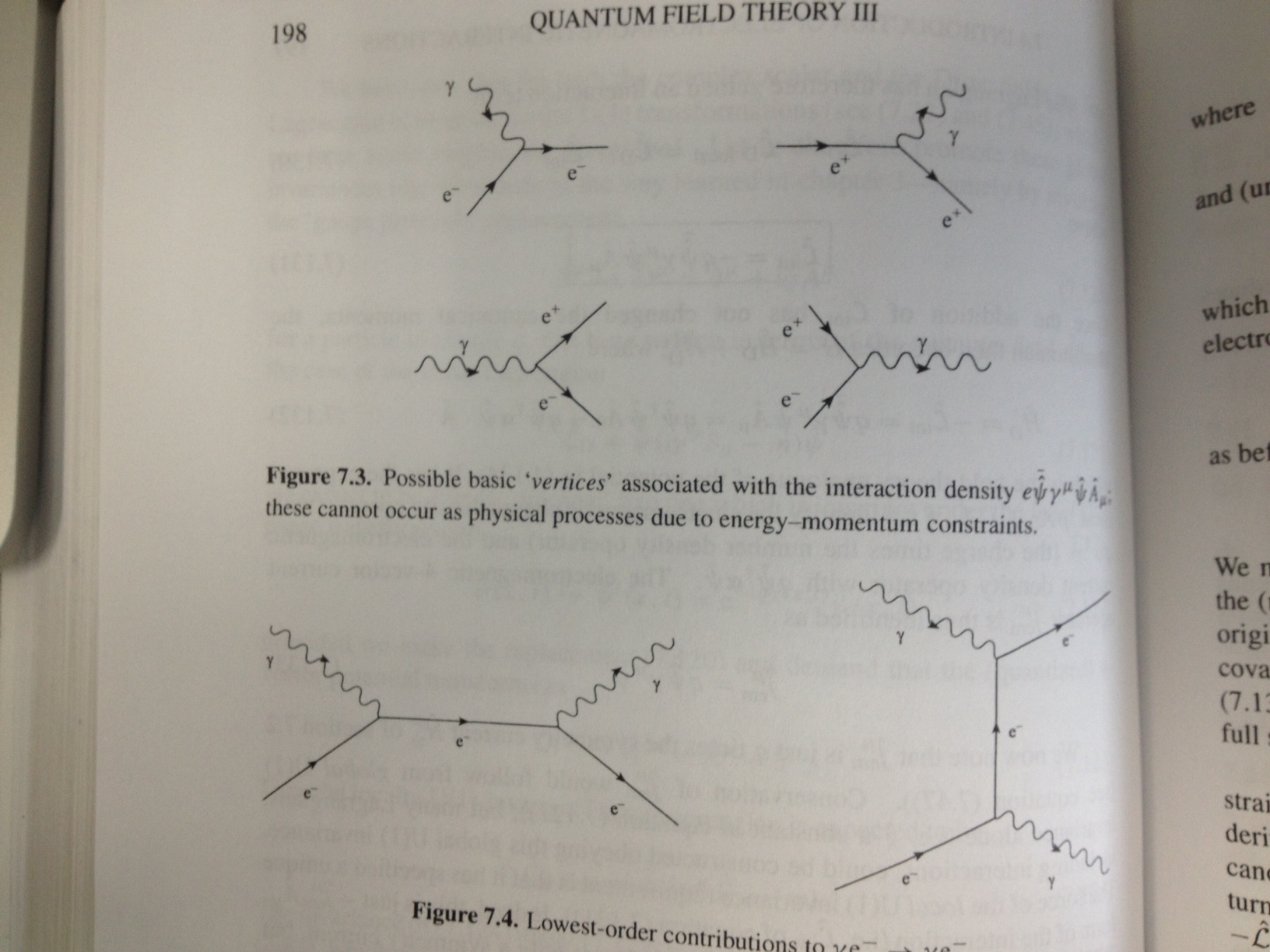 18-Dec-13
Sridhara Dasu (Wisconsin)
11
Electro-Weak Theory
18-Dec-13
Sridhara Dasu (Wisconsin)
12
Four Fermion Interaction
p
n
What interaction can describethis decay?
How about – charged currents?

Discovery of beta+ decays – hermitian conjugate

Works Surprisingly well!
But, not perfectly, both DJ=0 and 1 seen
This implied potential other forms of interaction
e–
18-Dec-13
Sridhara Dasu (Wisconsin)
13
Pseudoscalars and Axial Vectors
What is the correct interaction?
Weak interactions found to beviolating parity
18-Dec-13
Sridhara Dasu (Wisconsin)
14
Discovery of Maximal P Violation
Resulted in identification of interaction as V-A!


Universal coupling – same for all leptons
m
e–
18-Dec-13
Sridhara Dasu (Wisconsin)
15
Neutrino – Electron Scattering
m
e–
18-Dec-13
Sridhara Dasu (Wisconsin)
16
Neutral Currents
18-Dec-13
Sridhara Dasu (Wisconsin)
17
Intermediate Vector Bosons
Introducing:
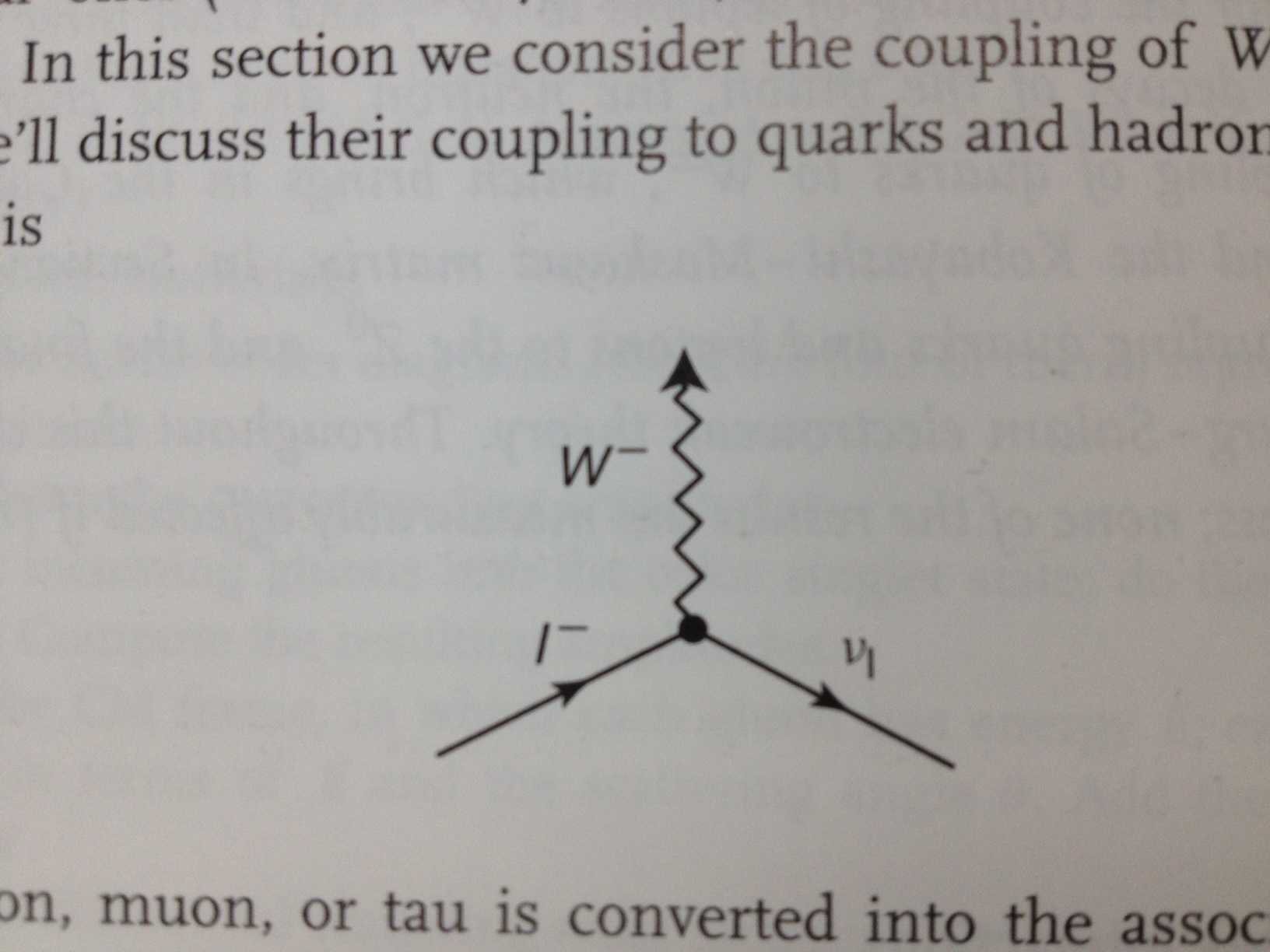 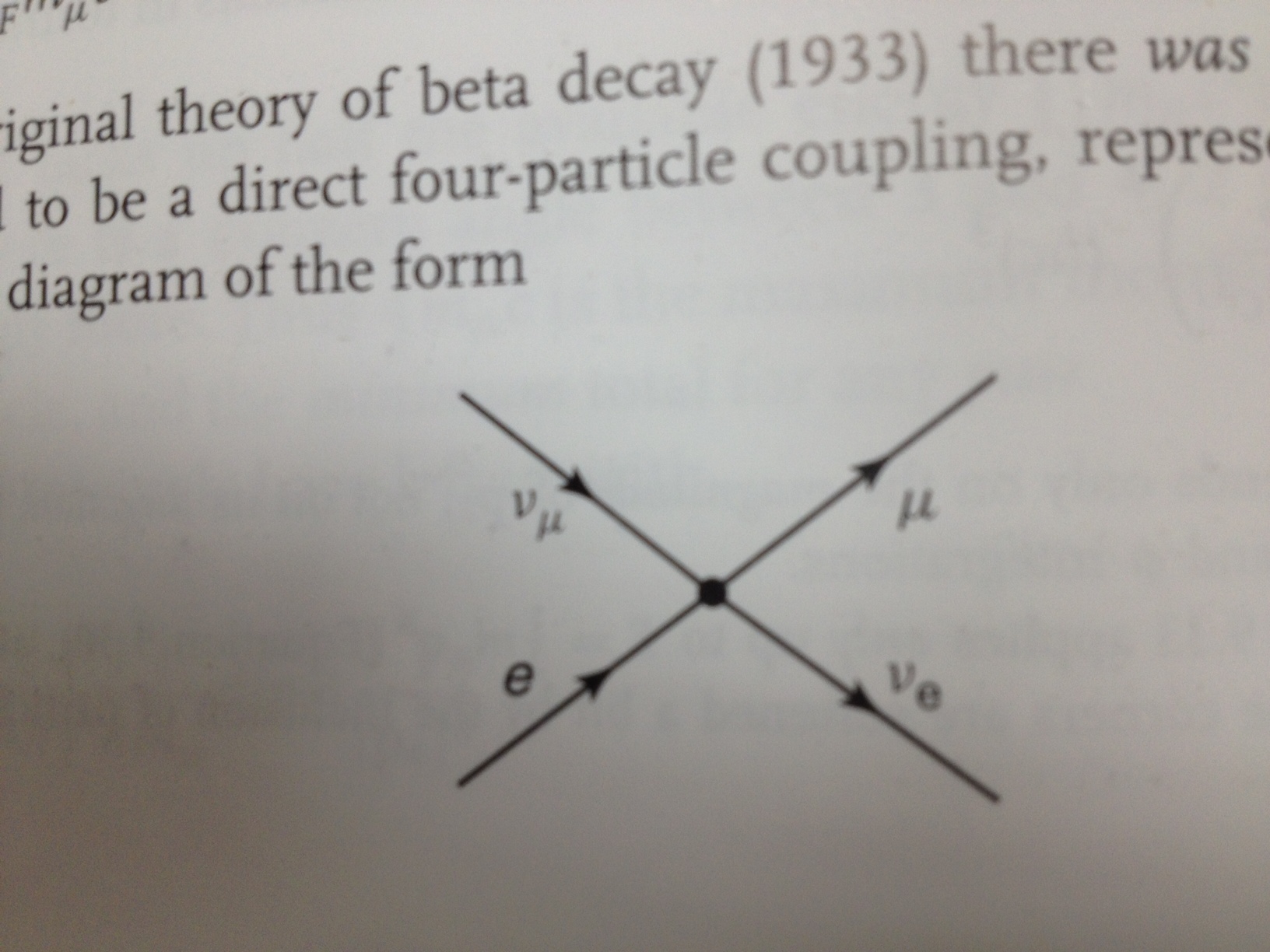 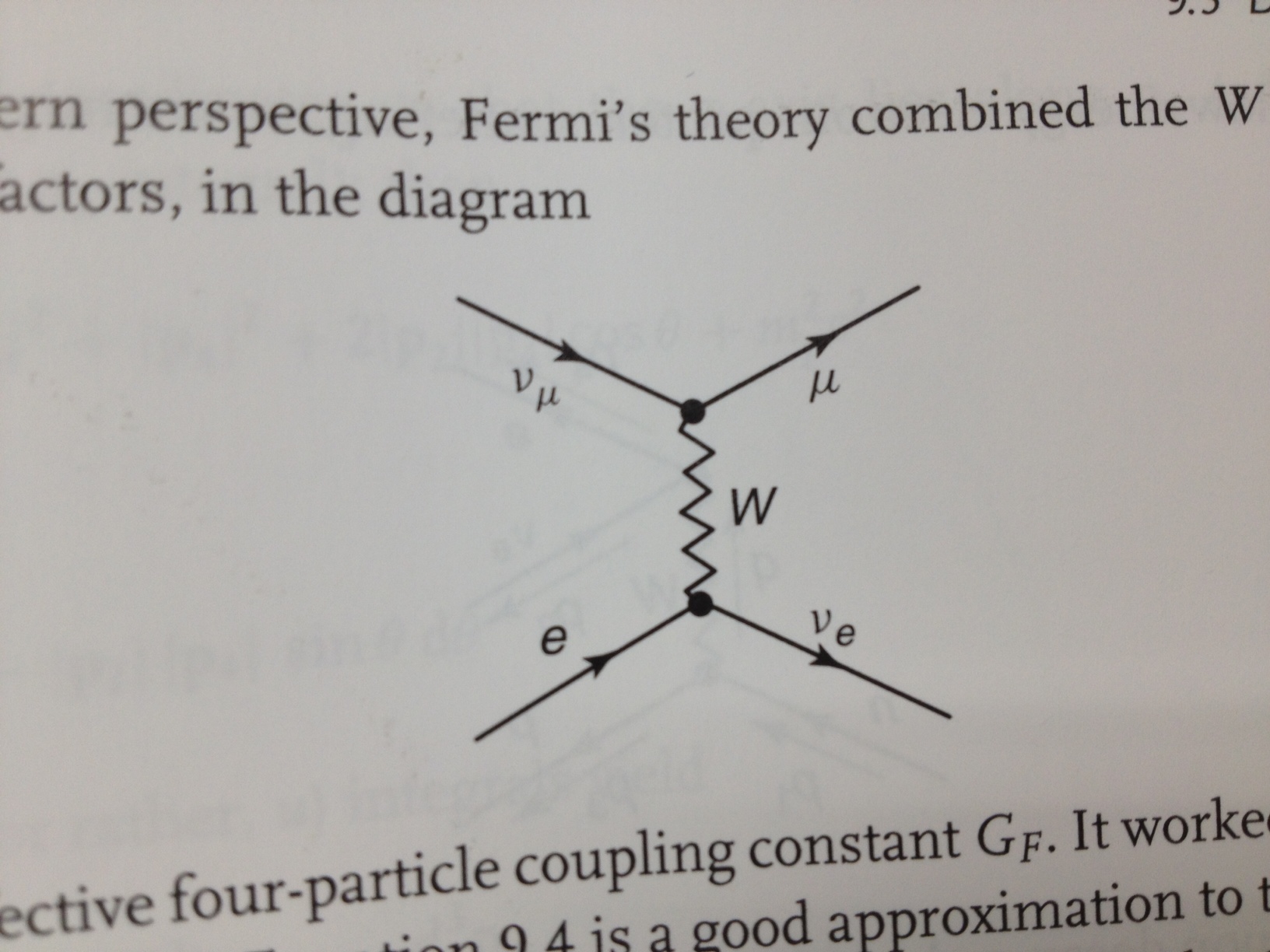 
18-Dec-13
Sridhara Dasu (Wisconsin)
18
Quark Weak Isospin Doublets
18-Dec-13
Sridhara Dasu (Wisconsin)
19
GIM Mechanism
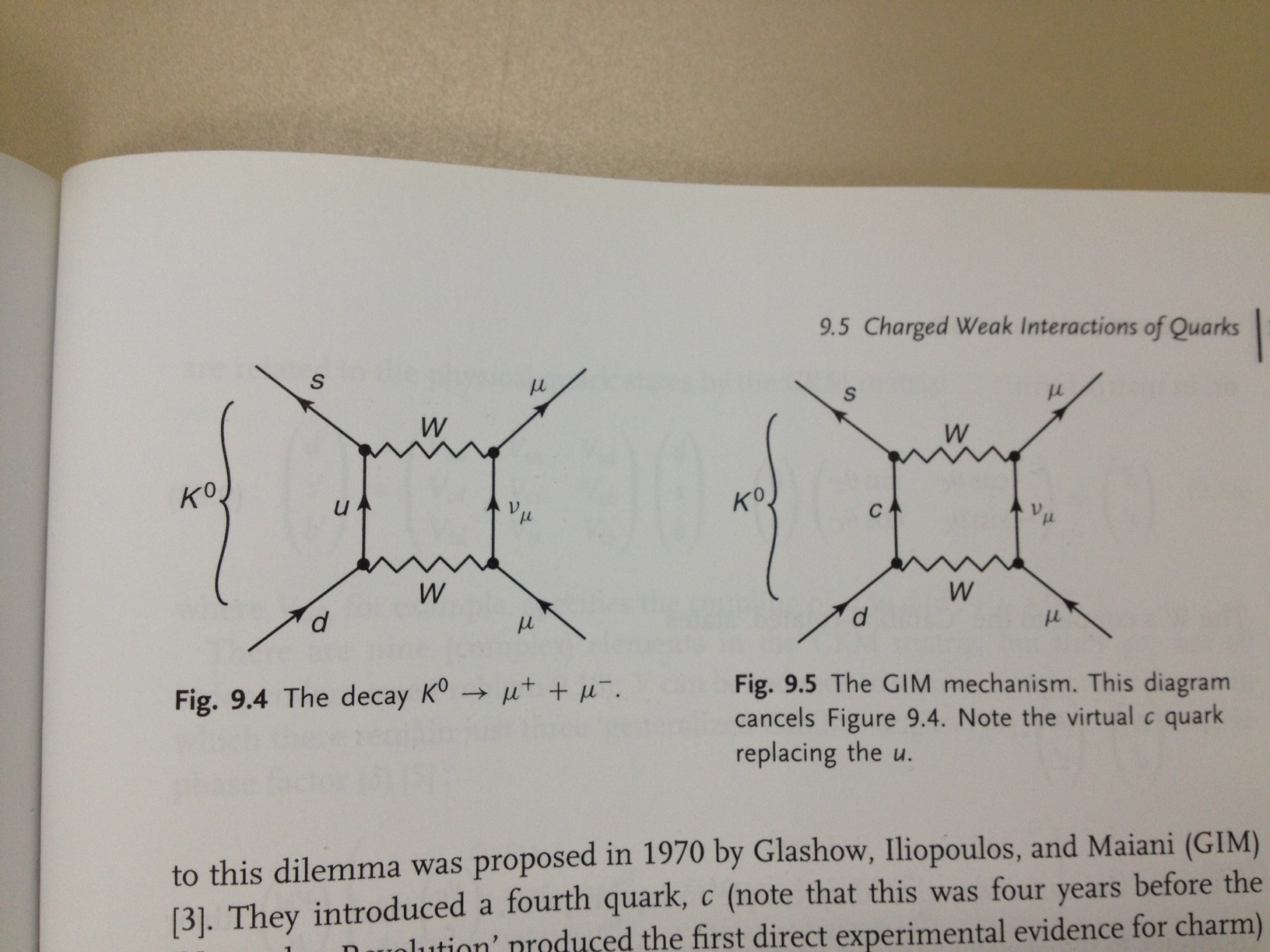 18-Dec-13
Sridhara Dasu (Wisconsin)
20
Weak Neutral Currents
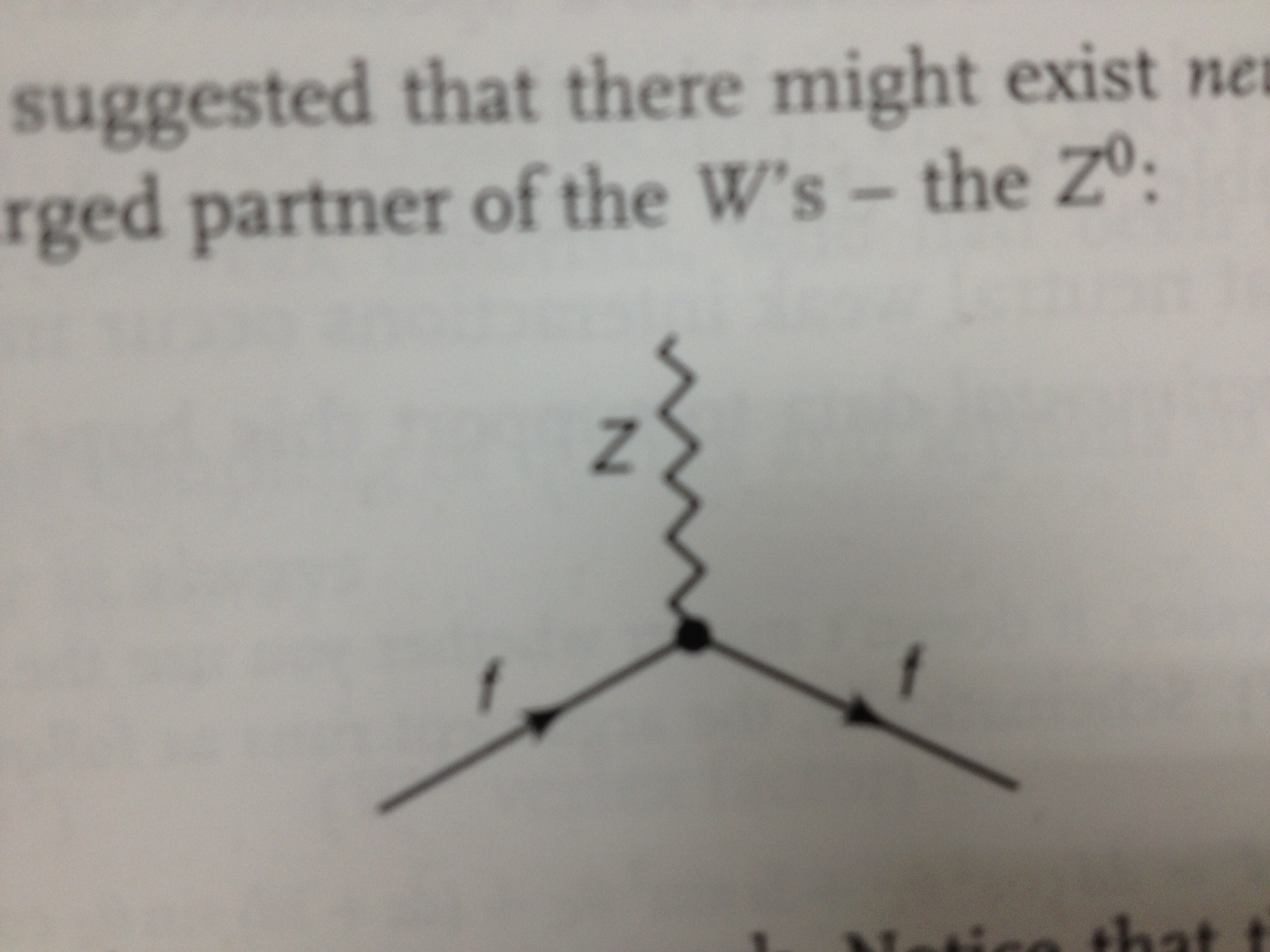 18-Dec-13
Sridhara Dasu (Wisconsin)
21
What’s the origin of mass?
18-Dec-13
Sridhara Dasu (Wisconsin)
22
Goldstone Model
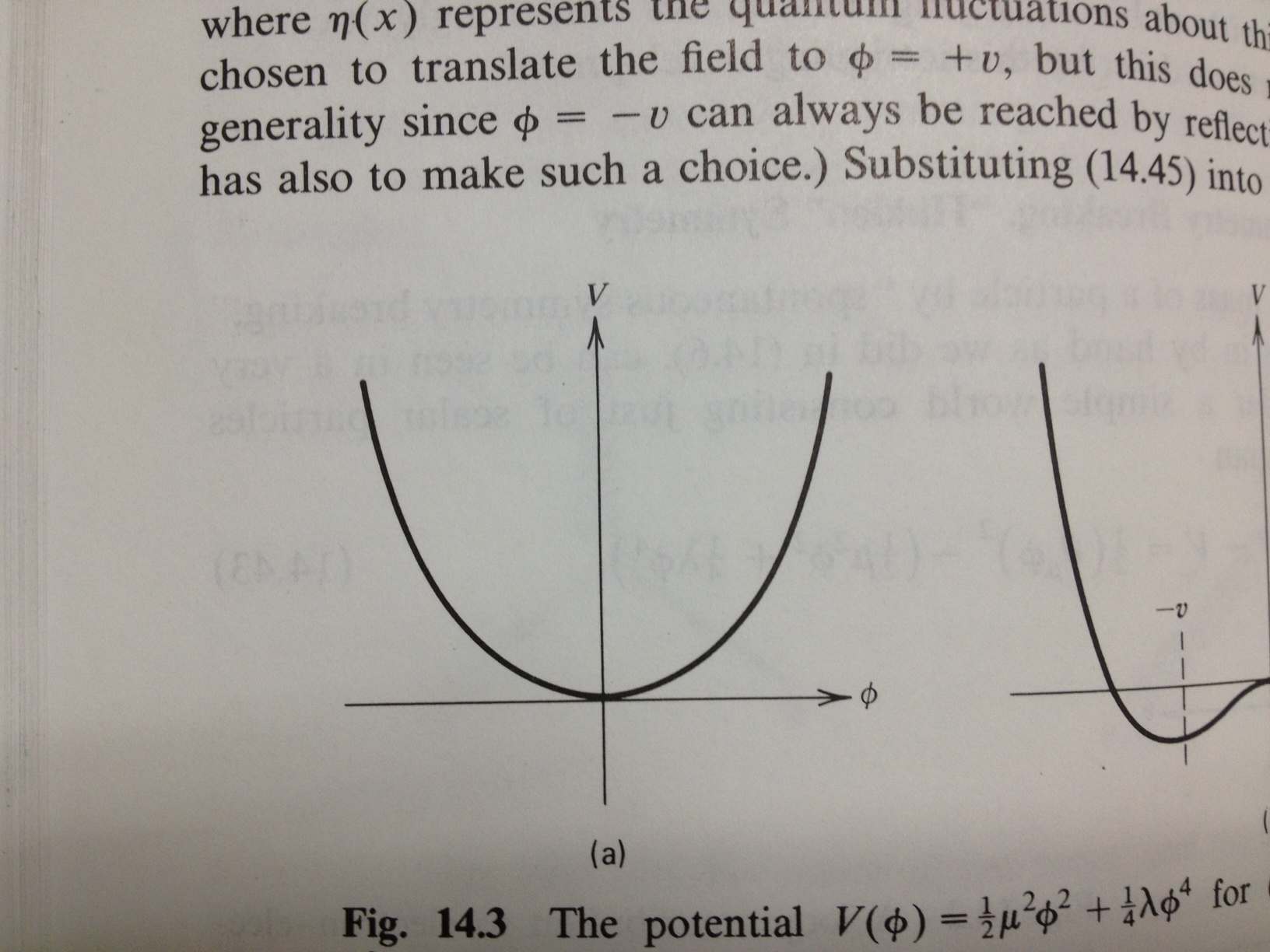 18-Dec-13
Sridhara Dasu (Wisconsin)
23
Spontaneous Symmetry Breaking
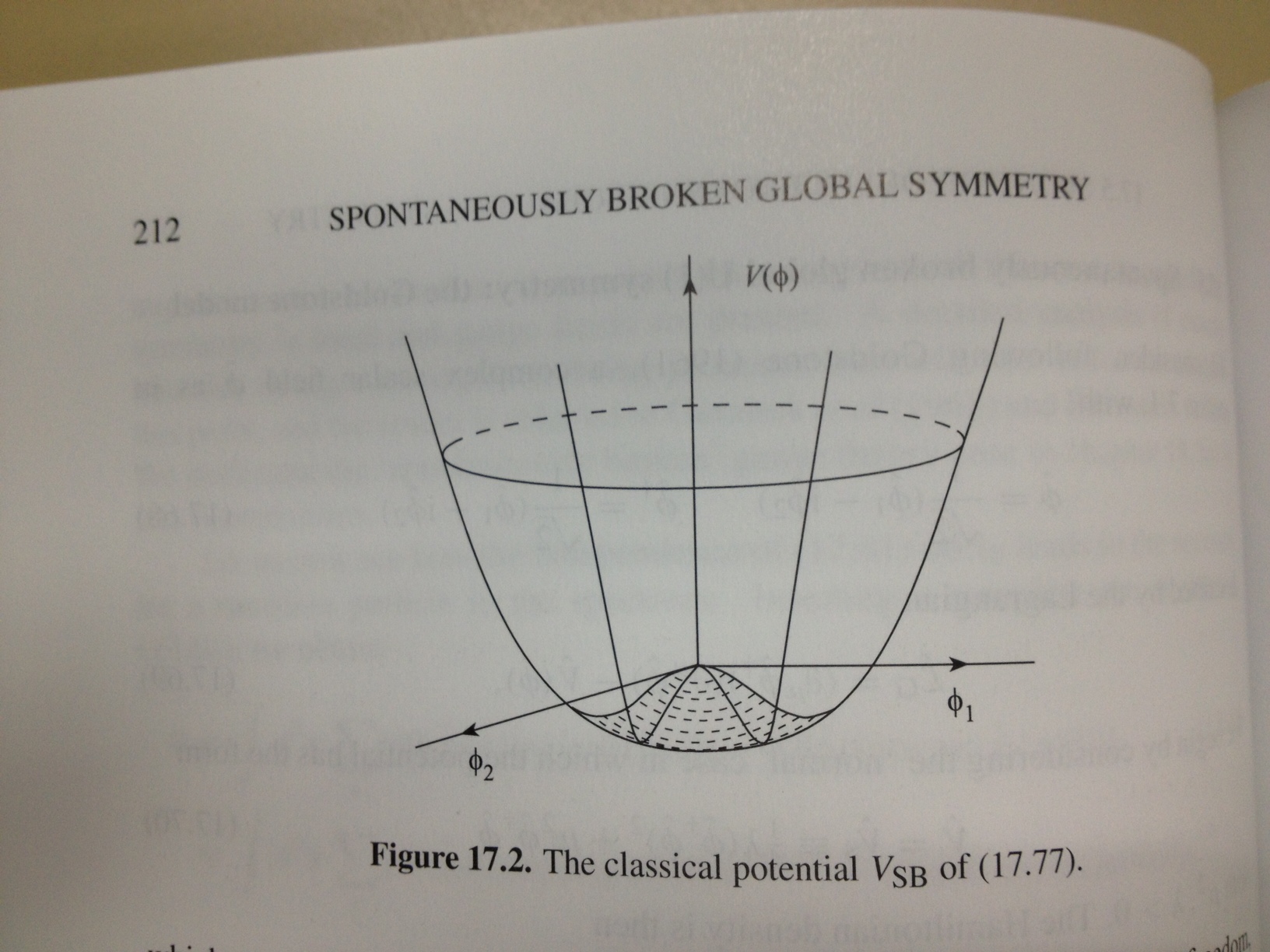 18-Dec-13
Sridhara Dasu (Wisconsin)
24
Different Degrees of Freedom!
18-Dec-13
Sridhara Dasu (Wisconsin)
25
EWK Particle Content
18-Dec-13
Sridhara Dasu (Wisconsin)
26
Weak Isospin & Hypercharge
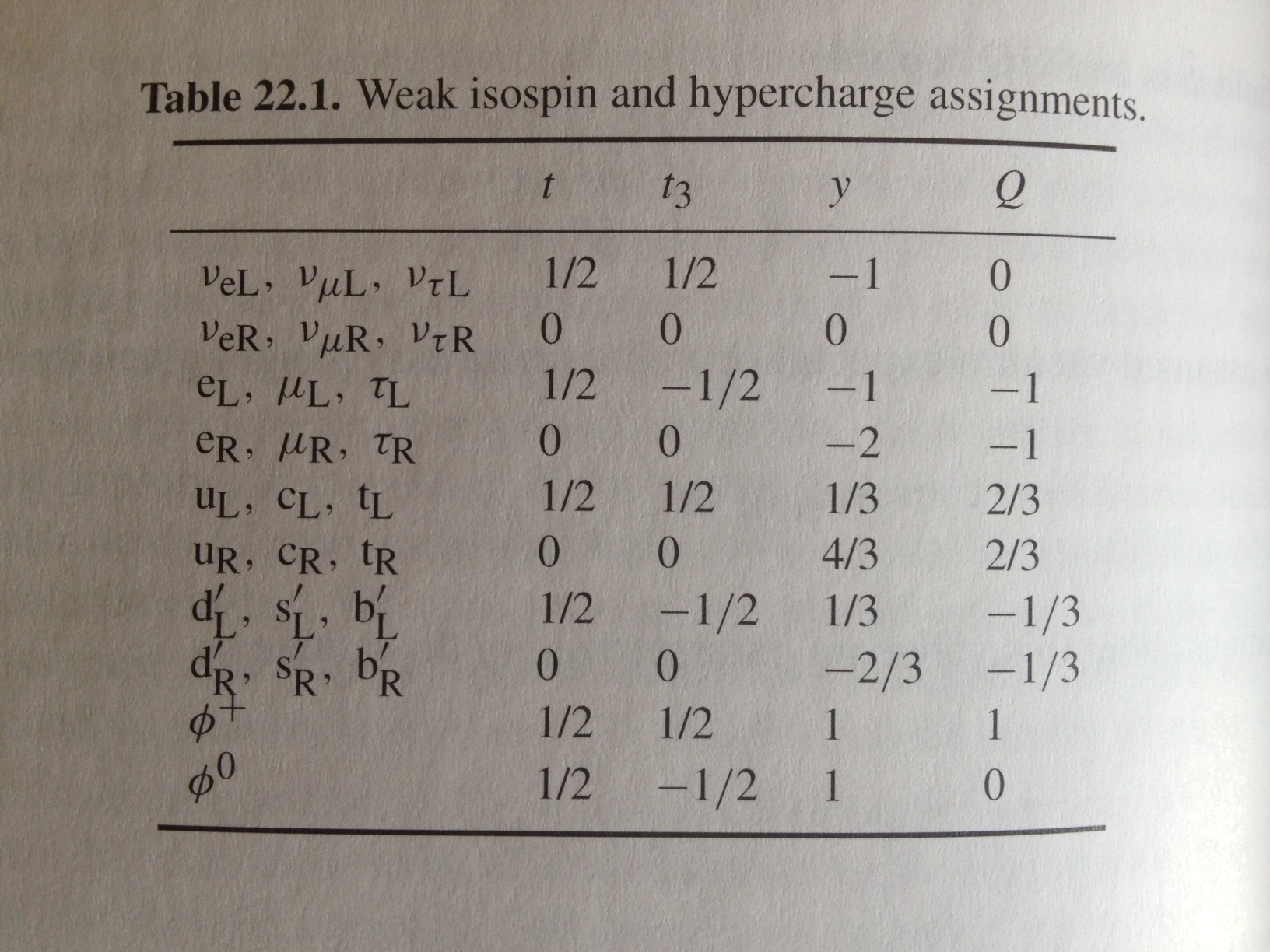 18-Dec-13
Sridhara Dasu (Wisconsin)
27
EWK Lagrangian
18-Dec-13
Sridhara Dasu (Wisconsin)
28
Spontaneous Symmetry Breaking
18-Dec-13
Sridhara Dasu (Wisconsin)
29
Z and Photon
18-Dec-13
Sridhara Dasu (Wisconsin)
30
Leptonic Part of L
18-Dec-13
Sridhara Dasu (Wisconsin)
31
Quark Part of L
18-Dec-13
Sridhara Dasu (Wisconsin)
32
Axial and Vector Couplings
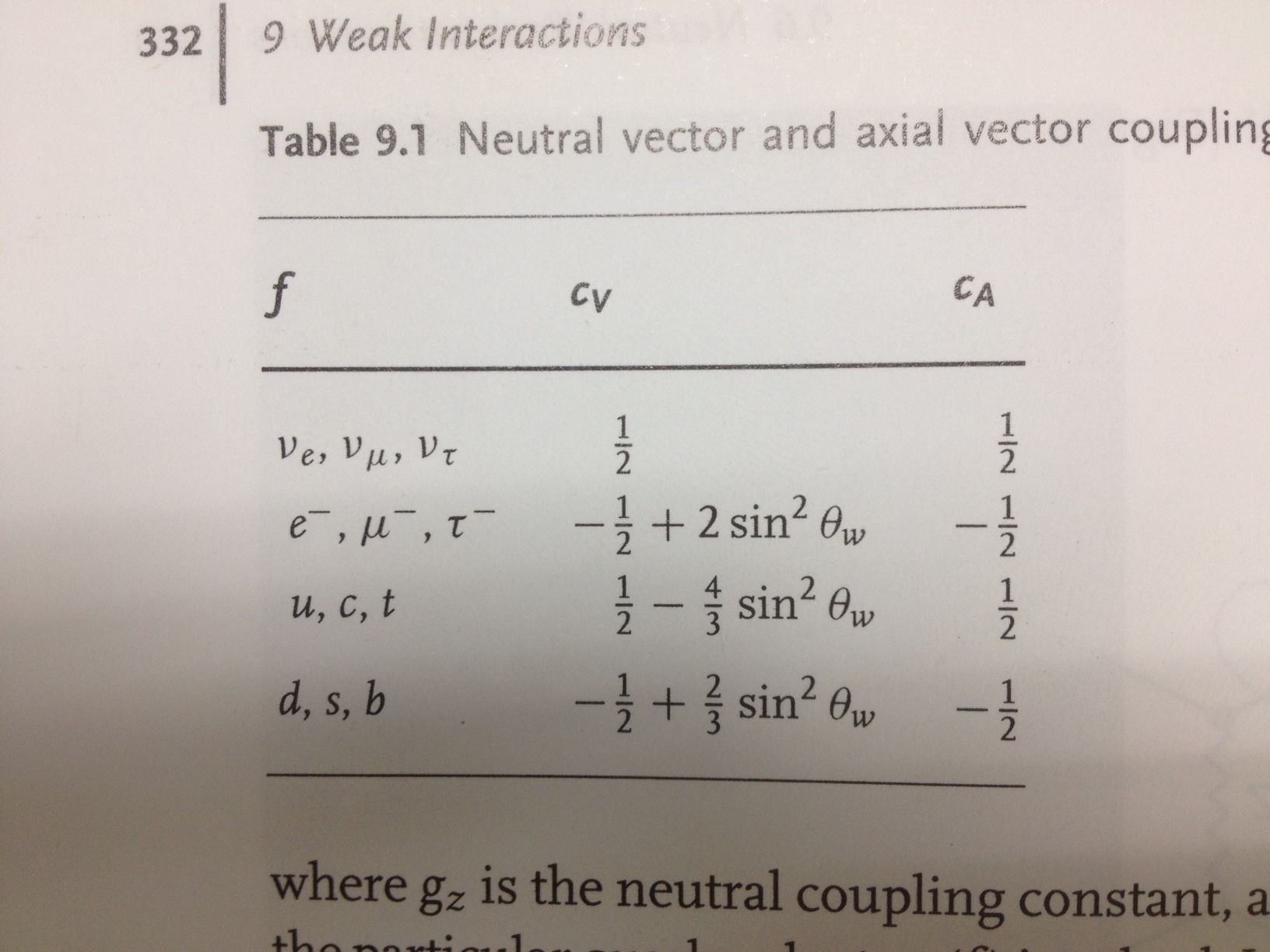 18-Dec-13
Sridhara Dasu (Wisconsin)
33
Yukawa Couplings
18-Dec-13
Sridhara Dasu (Wisconsin)
34
Electro-Weak Symmetry Breaking
50 years ago, gauge theory unified electro-weak interactions, but could not accommodatenon-zeromasses forW± & Z








	Introduction of a doublet of complex scalar fields with peculiar 	  potential provided masses for W± & Z and left g massless!
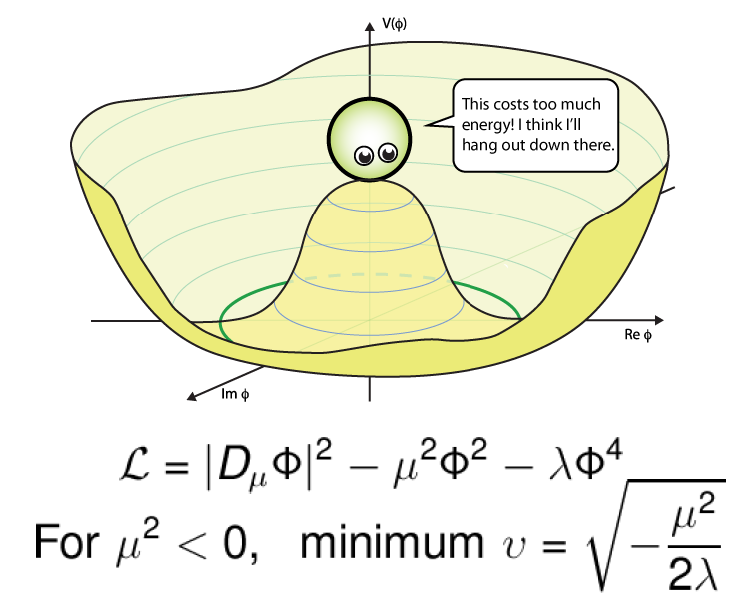 Predicted a remnant scalar particle!
Coupling to Higgs field provides masses to matter particles!!
18-Dec-13
Sridhara Dasu (Wisconsin)
35
Decays to ZZ to 4-light leptons
CMS HIG-13-002
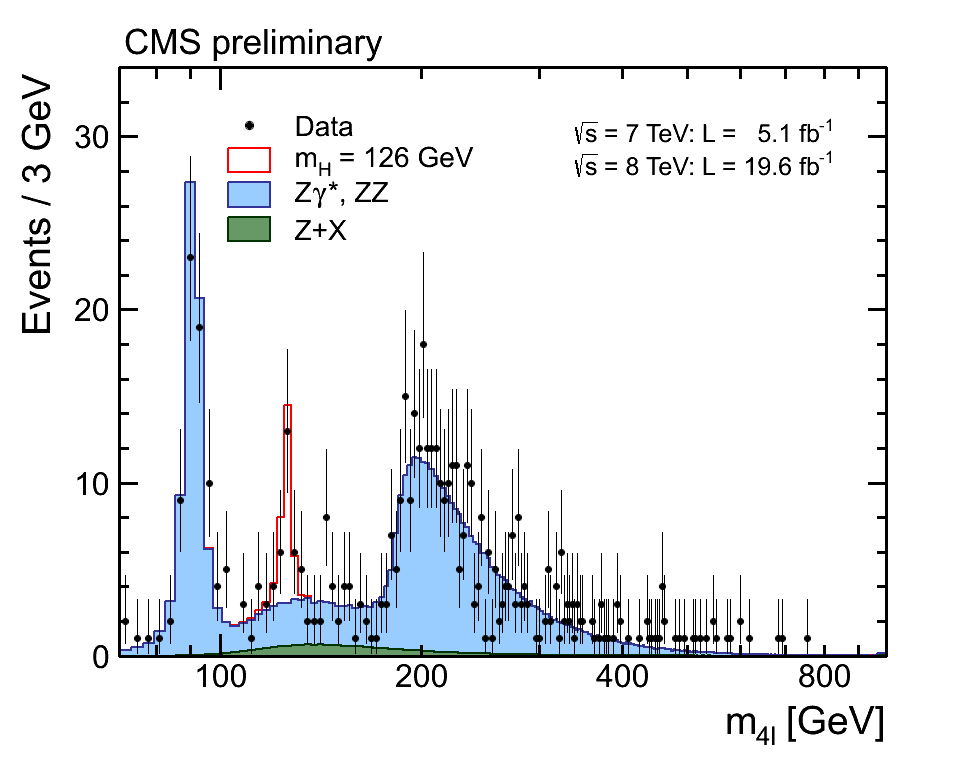 Cluster of events rising above the background consistent at4.7s level with   SM Higgs signal
125.8 ± 0.5 ± 0.2 GeV
ZZ production for M4l > 2MZ
Clearly observe production of Z decay to 4 leptons
MZ = 91 GeV
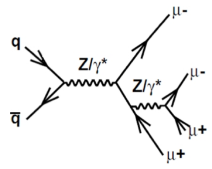 18-Dec-13
Sridhara Dasu (Wisconsin)
36
Use Angular Information
Reduce BG further & study additional properties of these events
Angles shown carry information of scalar (SM H), pseudo-scalar vs spin-2 decay versus ZZ production
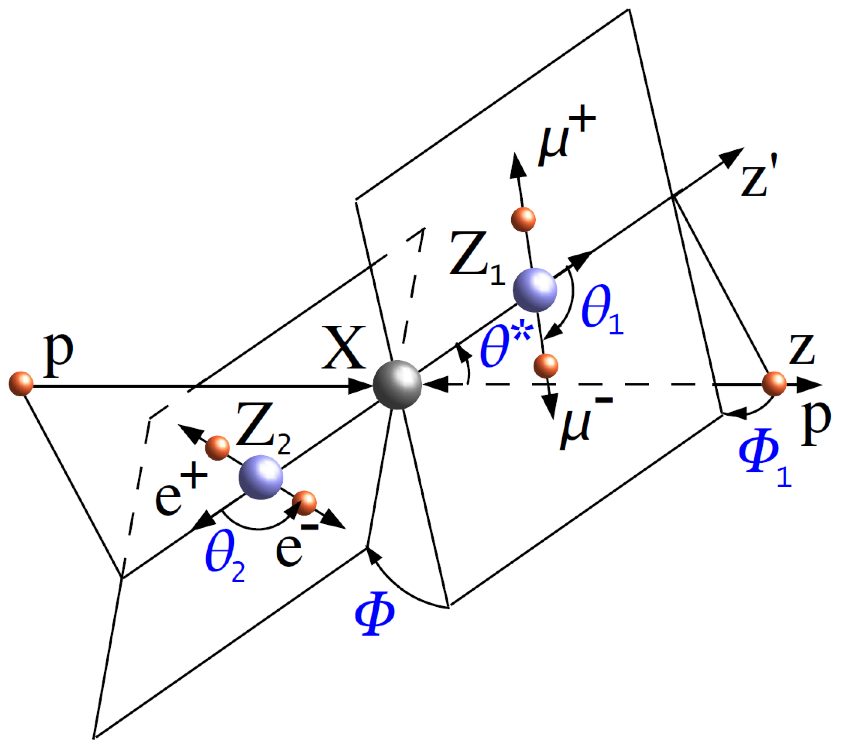 18-Dec-13
Sridhara Dasu (Wisconsin)
37
Kinematic Discriminator
CMS HIG-13-002
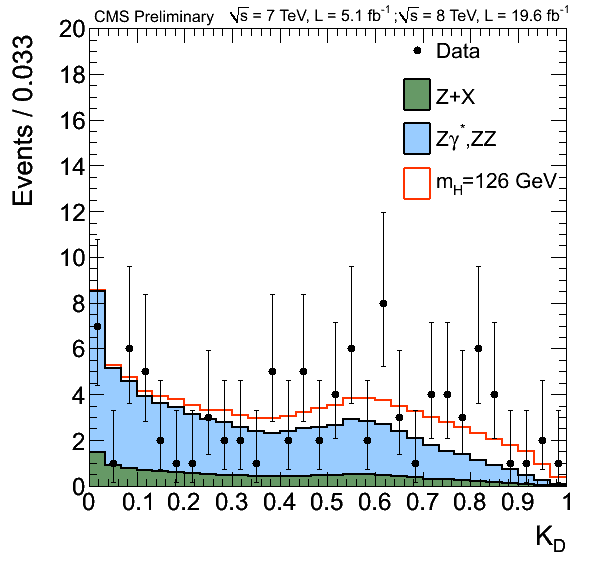 18-Dec-13
Sridhara Dasu (Wisconsin)
38
Strong Evidence in decays to ZZ
CMS HIG-13-002
Boost using angular information from 4.7 to 6.7 sigma
Reduce background, while keeping signal-like events
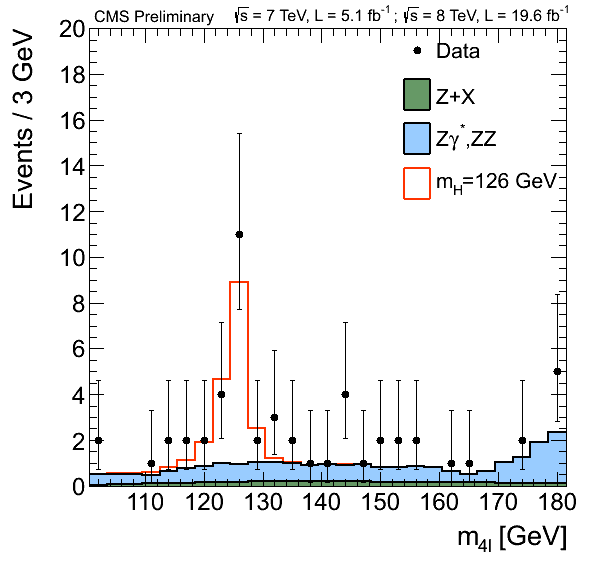 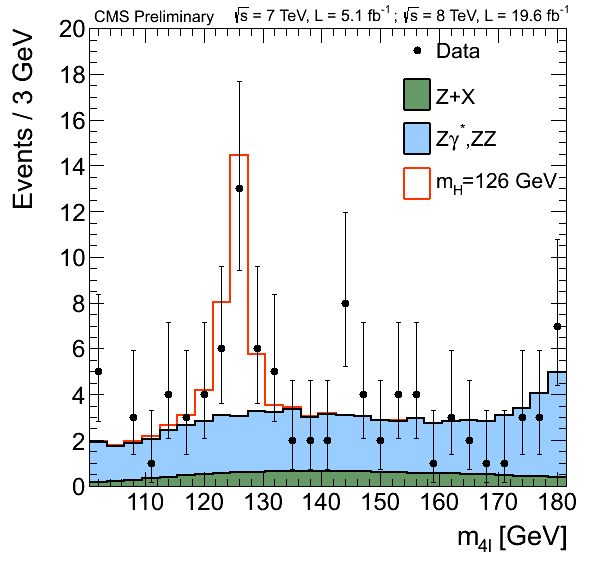 125.8 ± 0.5 ± 0.2 GeV
18-Dec-13
Sridhara Dasu (Wisconsin)
39
ZZ Signal Strength
CMS HIG-13-002
Adding statistics  Cleaned up nicely
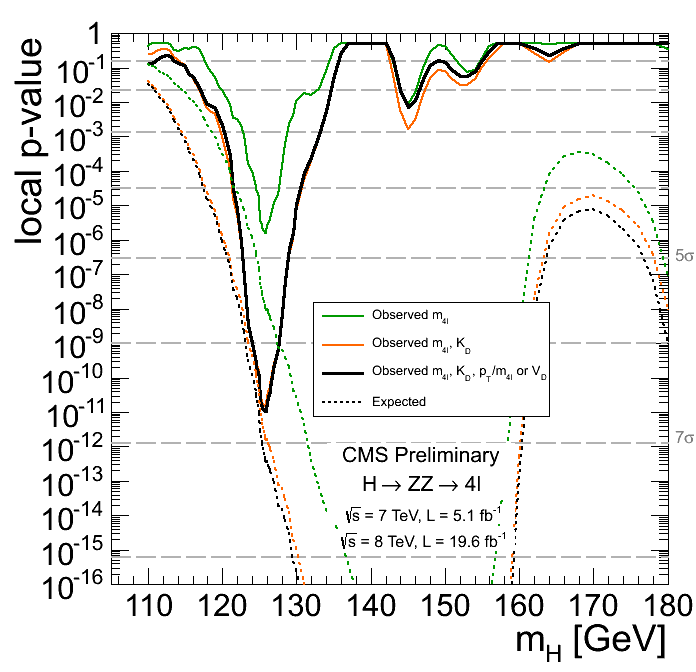 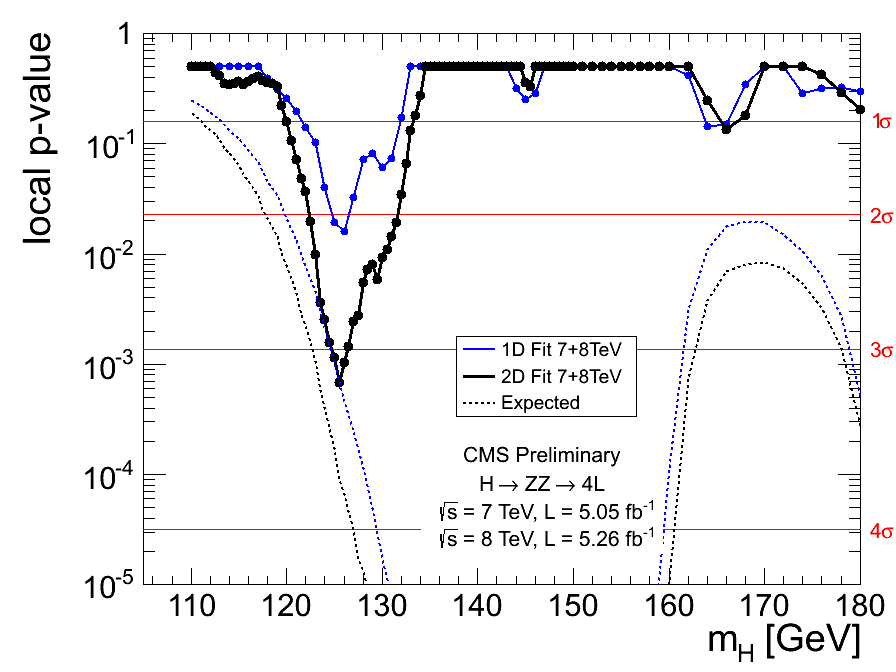 
ZZ M4L
ZZ M4L, KD and PT
ZZ M4L
ZZ M4L & MELA
18-Dec-13
Sridhara Dasu (Wisconsin)
40
The new boson is scalar like!
CMS HIG-13-002
Angular analysis of ZZ using KDs for 0+, 0–, 1 and 2+
Disfavors 0– over 0+ by CLS value of 0.16% and 2+ by 1.5%









Spin 1 disfavored by a lot
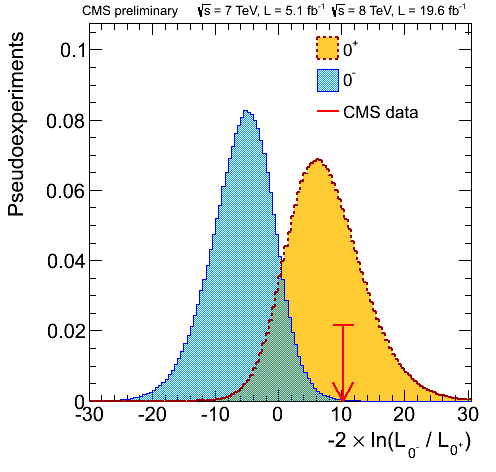 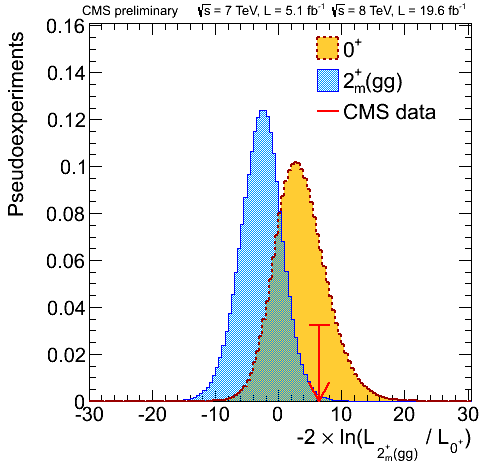 18-Dec-13
Sridhara Dasu (Wisconsin)
41
Higgs Decay to Tau Pairs
CMS HIG-13-004
Taus with high branching fraction can probe in all production modes: 
        W and Z boson fusion; Gluon fusion and W, Z, top associated production
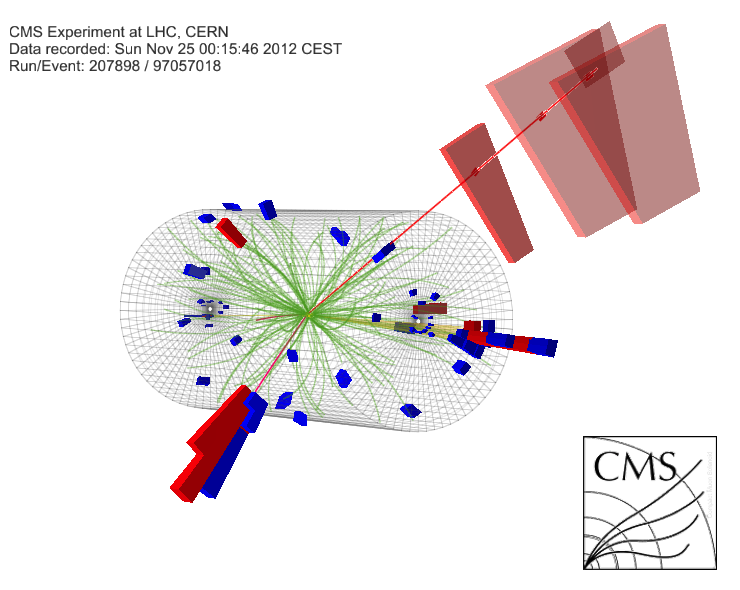 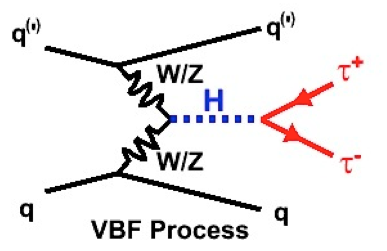 Final states VBF + GF:
	em, mm, eth, mth, thth

Also, VH (WH & ZH)
	llth, lthth, llthth
18-Dec-13
Sridhara Dasu (Wisconsin)
42
Combination of ttAll Categories + Channels
CMS HIG-13-004
A 3.4s signal @ 125 GeV emerging (expected 3.9s)








>4 s evidence for fermion coupling combined with bb.
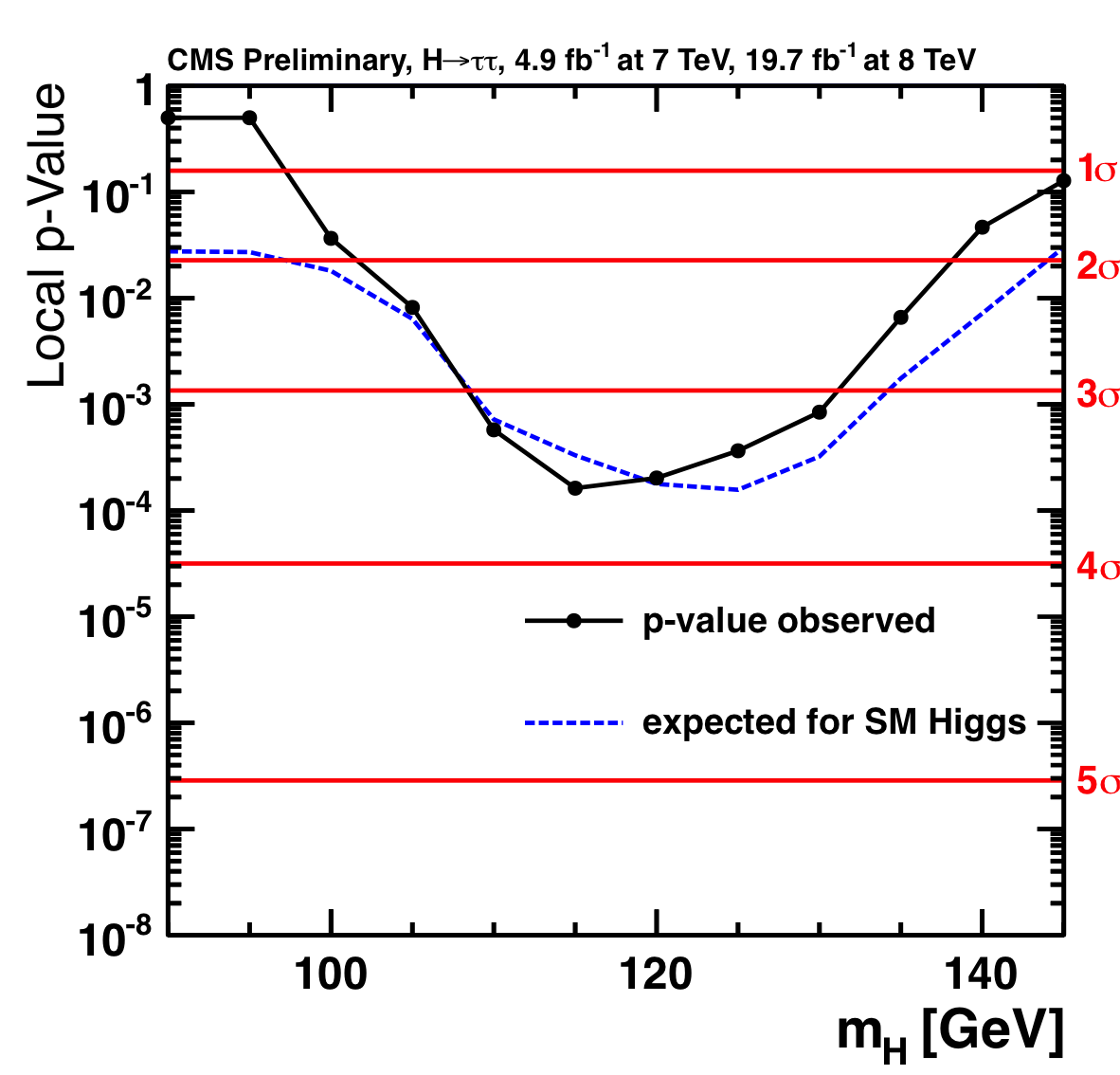 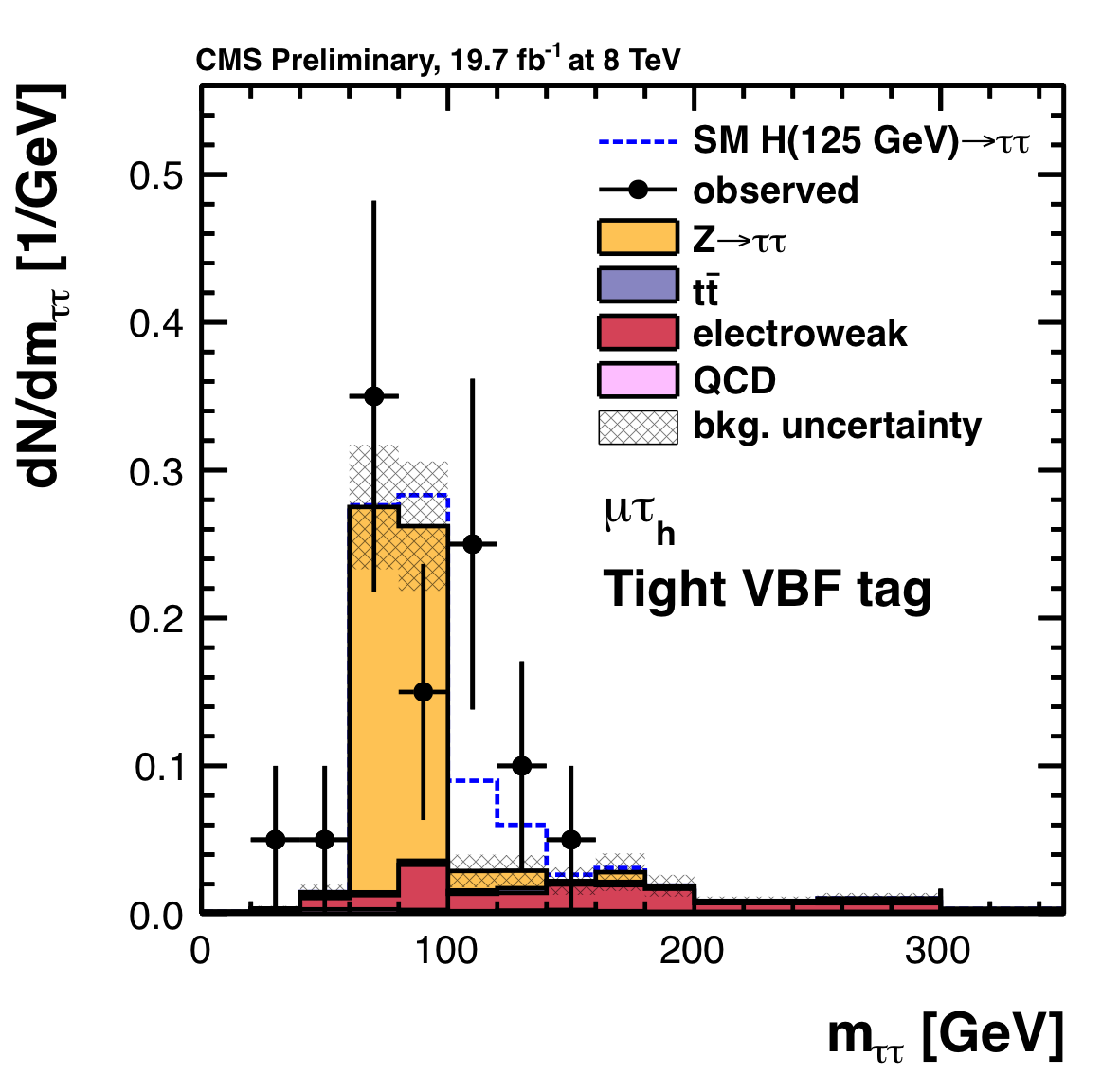 18-Dec-13
Sridhara Dasu (Wisconsin)
43
Couplings Scan
CMS HIG-13-005
Details on CMS Higgs combination: Roberto Covarelli’s talk in parallel session.
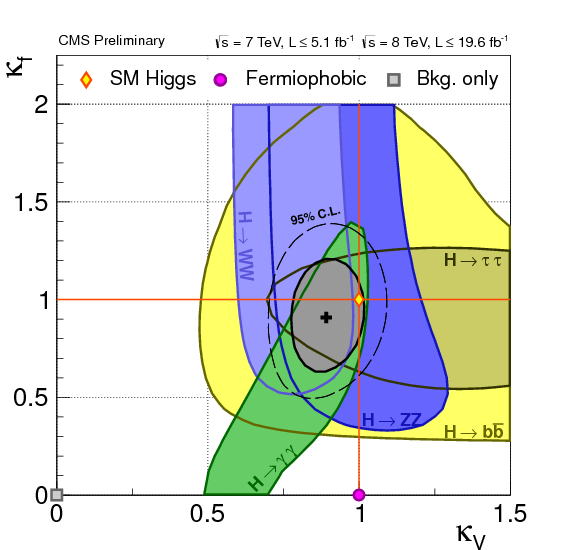 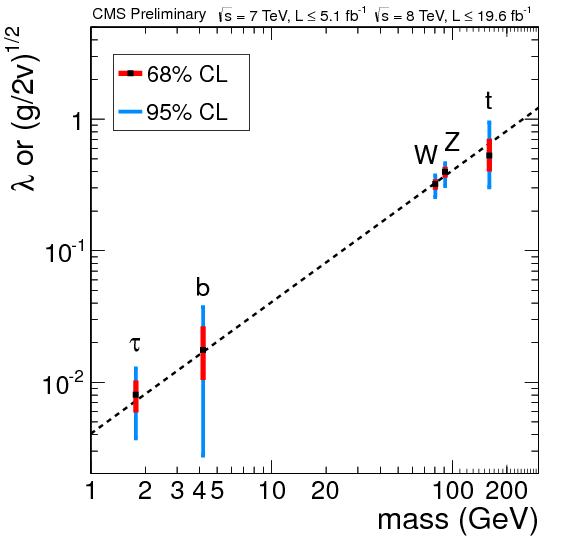 18-Dec-13
Sridhara Dasu (Wisconsin)
44